Monetary Policy
Keynesian demand for money
Transactions demand for money
The stock of money people hold to pay everyday predictable expenses
Precautionary demand for money
The stock of money people hold to pay unpredictable expenses
Speculative demand for money
The stock of money people hold to take advantage of expected future changes in the price of bonds, stocks, or other non-monies
Changes in the interest rate affect speculative demand
As the interest rate falls, the opportunity cost of holding money falls, and people increase their speculative balances
Money Demand Curve
represents the quantity of money that people hold at different interest rates, ceteris paribus
Interest rates affect the money demand
with an inverse relationship between the quantity of money demanded and the interest rate
Money Demand slopes downward
based on the speculative demand for money at possible interest rates
Interest rates are determined in the market by
the demand and supply of money in the loanable funds market
Money Demand Curve
Decrease in the interest rate
Interest Rate
leads to an
Increase in the quantity of money demanded
10%
8%
6%
4%
Money Demand
500
1,000
1,500
2,000
Money
Equilibrium Interest Rate
Interest Rate
Money Supply
Surplus of Money
8%
Shortage of Money
6%
Money Demand
4%
500
1,500
2,000
1,000
Money
Equilibrium Interest Rate
Excess money demand
Sell bonds
leads people to?
Bond prices fall and the interest rate rises
which causes?
Equilibrium Interest Rate
Excess money supply
Buy bonds
leads people to?
Bond prices rise and the interest rate fall
which causes?
Bond prices fall as interest rates rise
Bond sellers have to offer  higher returns (lower price) to attract potential bond buyers, or else they will go elsewhere to get higher interest returns
Bond sellers are put in a better bargaining position as interest rates fall (higher price); potential buyers cannot go elsewhere to get higher interest returns so easily
The Federal Reserve Bank can influence the equilibrium interest rates
by increasing or decreasing the supply of money
Increase in the Money Supply
Interest Rate
MS1
MS2
8%
6%
Money Demand
Money
1,000
1,500
Increase in the Money Supply
Increase in the money supply
a money surplus and  people buy bonds
leads people to?
a decrease in the interest rate
which causes?
Decrease in the Money Supply
Interest Rate
MS2
MS1
8%
6%
Money Demand
Money
1,000
1,500
Decrease in the Money Supply
Decrease in the money supply
a money shortage and  people sell bonds
leads people to?
an increase in the interest rate
which causes?
Keynesian Model
Interest rates, which in turn affect investment spending, aggregate demand, and real GDP, employment, and prices
Keynesian Policy
1. Change in the money supply causes a
2. Change in interest rates which then causes a
3. Change in investment resulting in a
4. Change in the aggregate demand curve causing
5. Changes in prices, real GDP, & employment
Expansionary Monetary Policy
Interest Rate
MS1
MS2
8%
6%
Money Demand
Money
1,000
1,500
Investment Demand Curve
Interest Rate
Businesses invest in for which the expected rate of profit equals or exceeds the interest rate
8%
6%
Investment
1,000
1,500
Investment
Product Market
Price Level
AS
AD2
AD1
155
150
full employment
6.0
6.1
Real GDP
Classical economic view
The economy is stable in the long-run at full employment
Classical economists role of money
Equation of Exchange
An accounting identity that states the money supply times the  velocity of money equals total spending
Equation of Exchange
MV = PQ
fe
fe
where
M1
M = Money
V = Velocity
the average number of times per year a dollar of the money supply is spent on final goods and services
P = Prices
CPI-U
Q = Quantity
Real GDP
MV = PQ
5%
5%
Quantity Theory of Money
The theory that changes in the money supply are directly related to changes in the price level
Quantity Theory of Money Conclusion
Any change in the money supply must lead to a proportional change in the price level
Monetarists
Monetarist argue that velocity is not unchanging, but is nevertheless predictable
According to the Monetarist, to avoid inflation and unemployment
the money supply most be at a proper level
Milton Friedman
In the 1950’s and 1960’s, he was a leader in putting forth the ideas of the modern-day monetarists
He advocated the Federal Reserve should increase the money supply by a constant percentage each year to enhance full employment and stable prices
9
Keynesians view the velocity of money
8
Over long periods of time, it can be unstable and unpredictable
7
6
GDP/M1
5
Velocity of Money
4
3
2
1
‘70
‘90
‘05
‘60
‘80
‘00
‘10
Monetarist
The theory that changes in the money supply directly determine changes in prices, real GDP, and employment
Monetarist Policy
1. Change in the quantity of money causes a
2. Change in the money supply which causes a
3. Change in the aggregate demand curve causing
4. Change in prices, real GDP, & employment
Keynesian Monetary Conclusion
A change in the money supply can lead to a much larger or smaller change in GDP than the monetarists would predict
Keynesians argue against monetary policy
Because velocity is unpredictable, a constant money supply may not support full employment and stable prices
Keynesian policy recommendation
The Federal Reserve must be free to change the money supply to offset unexpected changes in the velocity of money
Classical economics summary
Economy tends toward a full employment equilibrium
Prices & wages are flexible
Velocity of money is stable
Excess money causes inflation
Price & wage adjustments cause short-term unemployment and re-employment
Monetary policy can change aggregate demand & prices
Fiscal policies are not necessary
Keynesian economics summary
The economy is unstable at less than full employment
Prices & wages are inflexible
Velocity of money is unstable
Excess demand causes inflation
Inadequate demand causes unemployment
Monetary policy can change interest rates and level of GDP
Fiscal policies may be necessary
Monetarists economics summary
Economy tends toward a full employment equilibrium
Prices & wages are flexible
Velocity of money is predictable
Excess money causes inflation
Price & wage adjustments cause short-term unemployment and re-employment
Monetary policy can change aggregate demand & prices
Fiscal policies are not necessary
Crowding-out Effect
Too much government borrowing can crowd out consumers and investors from the loanable funds market
Keynesian view of the crowding-out effect
The investment demand curve is rather steep (vertical), so the crowding-out effect is insignificant
Monetarist view of the crowding-out effect
The investment demand curve is flatter (horizontal), so the crowding-out effect is significant
Friedman analysis of the Great Depression
18
27
40
26
17
35
950
Prices
Money Supply M1
900
30
16
25
850
25
24
15
800
20
23
14
750
13
15
22
700
21
12
10
650
Unemployment Rate
Real GDP
600
20
11
5
‘35
1929
‘30
‘31
‘32
‘33
‘34
1929
‘35
‘31
1929
1929
‘30
‘30
‘31
‘32
‘33
‘34
‘35
‘35
‘32
‘33
‘34
‘30
‘31
‘32
‘33
‘34
Friedman Letter
'He Has Set a Standard'
By MILTON FRIEDMANWall Street Journal, January 31, 2006; Page A14

Over the course of a long friendship, Alan Greenspan and I have generally found ourselves in accord on monetary theory and policy, with one major exception. I have long favored the use of strict rules to control the amount of money created. Alan says I am wrong and that discretion is preferable, indeed essential. Now that his 18-year stint as chairman of the Fed is finished, I must confess that his performance has persuaded me that he is right -- in his own case.
His performance has indeed been remarkable. There is no other period of comparable length in which the Federal Reserve System has performed so well. It is more than a difference of degree; it approaches a difference of kind. For the first 70 years after it opened in 1914, the Fed did far more harm than good, presiding over inflation in two World Wars, converting a moderate recession into the great depression, and then, in the 1970s, producing the most serious peacetime inflation in our nation's history. We would clearly have been better off for those 70 years if the Federal Reserve System had never been established.
In 1979, Paul Volker was named chairman of the Fed (he had been appointed to the board by President Carter three years earlier). The great inflation of the 1970s was still raging and became a major issue in the 1980 presidential election. After the election, Ronald Reagan encouraged Mr. Volker to take whatever measures were necessary to tame the beast. Supported by President Reagan, M. Volker broke the back of inflation, in the process producing a recession. The recession produced a public reaction that seriously lowered the president's popular standing. Fortunately, President Reagan did not waver in his support, reappointing Mr. Volker to a second term. He later appointed Alan to succeed him as chairman.
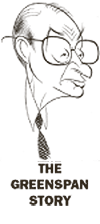 Friedman Letter
Figure 1, below, shows what a difference ending inflation made. It plots the year-to-year percentage change in the price index used to deflate the Gross Domestic Product. I use the price index because the key responsibility of the Fed is to keep the price level stable -- and it is one source of Alan's success that he recognized that fact. It takes the whole space from top to bottom to record the inflation rates prior to the Greenspan era. It takes only the bottom strip to record the inflation rates for the Greenspan era.
Inflation averaged 3.7% per year from the end of World War II to the Volker era, but only 2.4% per year during the Greenspan era. Even more important, inflation was much less variable. In the pre-Volker, postwar period, it ranged from a low of -2% to a high of over 11%; in the Greenspan period the range was from a low of 1% to a high of 4%. Stated differently, the standard deviation of the inflation rates, a measure of variability, was three times as high during the pre-Volker period as during the Greenspan period (2.6 versus 0.8).
Greater price stability had far-reaching effects. By greatly reducing the uncertainties, enterprises could use their resources more efficiently and steadily. Price stability fostered innovation and supported a high level of productivity. Figure 2, which plots every month of recession as a vertical line, is one way to illustrate the effect. Of the 379 months from January 1948 to Volker's accession, 17.4% are months of recession; of the 220 months of Greenspan's tenure, only 7.3% are.
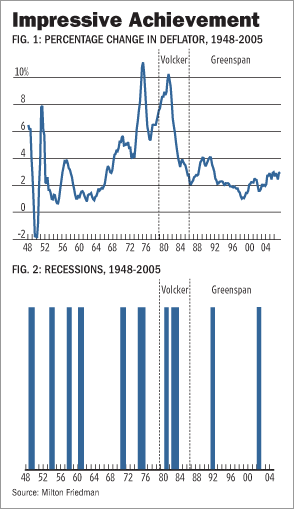 Friedman Letter
It has long been an open question whether central banks have the technical ability to maintain stable prices. Their repeated failures to do so suggested that they did not -- whence, in part, my preference for rigid rules. Alan Greenspan's great achievement is to have demonstrated that it is possible to maintain stable prices. He has set a standard. Other central banks around the world, whether independently or by following his example, are following suit. The timeworn excuses for central bank failure to stem inflation will no longer do. They will have to put up or shut up.
Mr. Friedman, the 1976 Nobel laureate in economics, is a senior research fellow at Stanford's Hoover Institution. This is the first in a short series this week on Mr. Greenspan.
http://online.wsj.com/article/SB113867954176960734.html